Chủ điểmCUỘC SỐNG MẾN YÊU
Thứ …. ngày …. tháng ….năm 2023
Tiếng Việt
Chủ điểm: cuộc sống mến yêu
Bài 1  - Tiết 4
BÀI VĂN MIÊU TẢ CÂY CỐI
BÀI VĂN MIÊU TẢ CÂY CỐI
YÊU CẦU CẦN ĐẠT
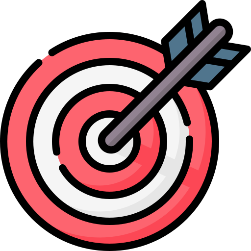 Nhận diện được cấu tạo bài văn miêu tả cây cối, biết được trình tự miêu tả cây cối.
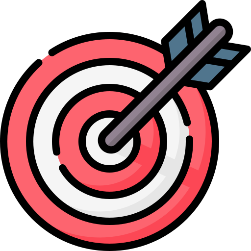 Cùng bạn đóng vai bồ công anh, những chú dế, hoa lá và giọt sương để chào hỏi, làm quen.
Khởi động
Ai nhiều nhất ?
z
Luật chơi: Các đội thi nhau viết tên những cây cối mà mình biết vào bảng nhóm. Sau 2 phút đội nào kể nhiều nhất sẽ là đội thắng cuộc.
[Speaker Notes: Chia lớp thành 4 đội.]
Khám phá
Nhận diện bài văn miêu tả cây cối
1. Đọc bài văn sau và thực hiện yêu cầu:
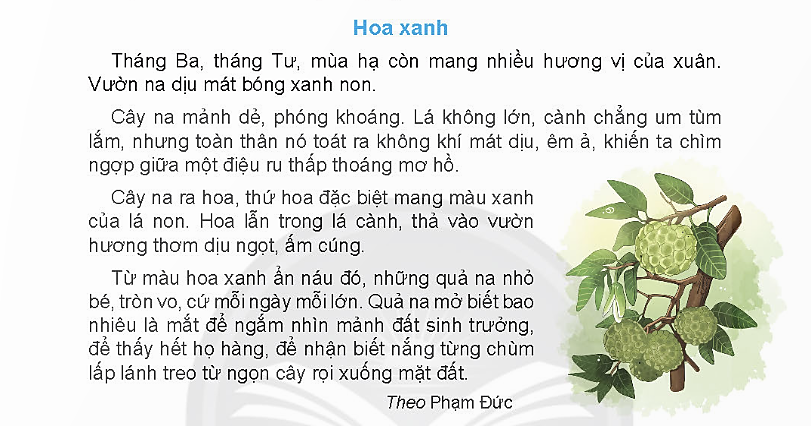 Thảo luận nhóm đôi
a. Xác định các 
đoạn văn và nội dung của từng đoạn.
CHIA SẺ TRƯỚC LỚP
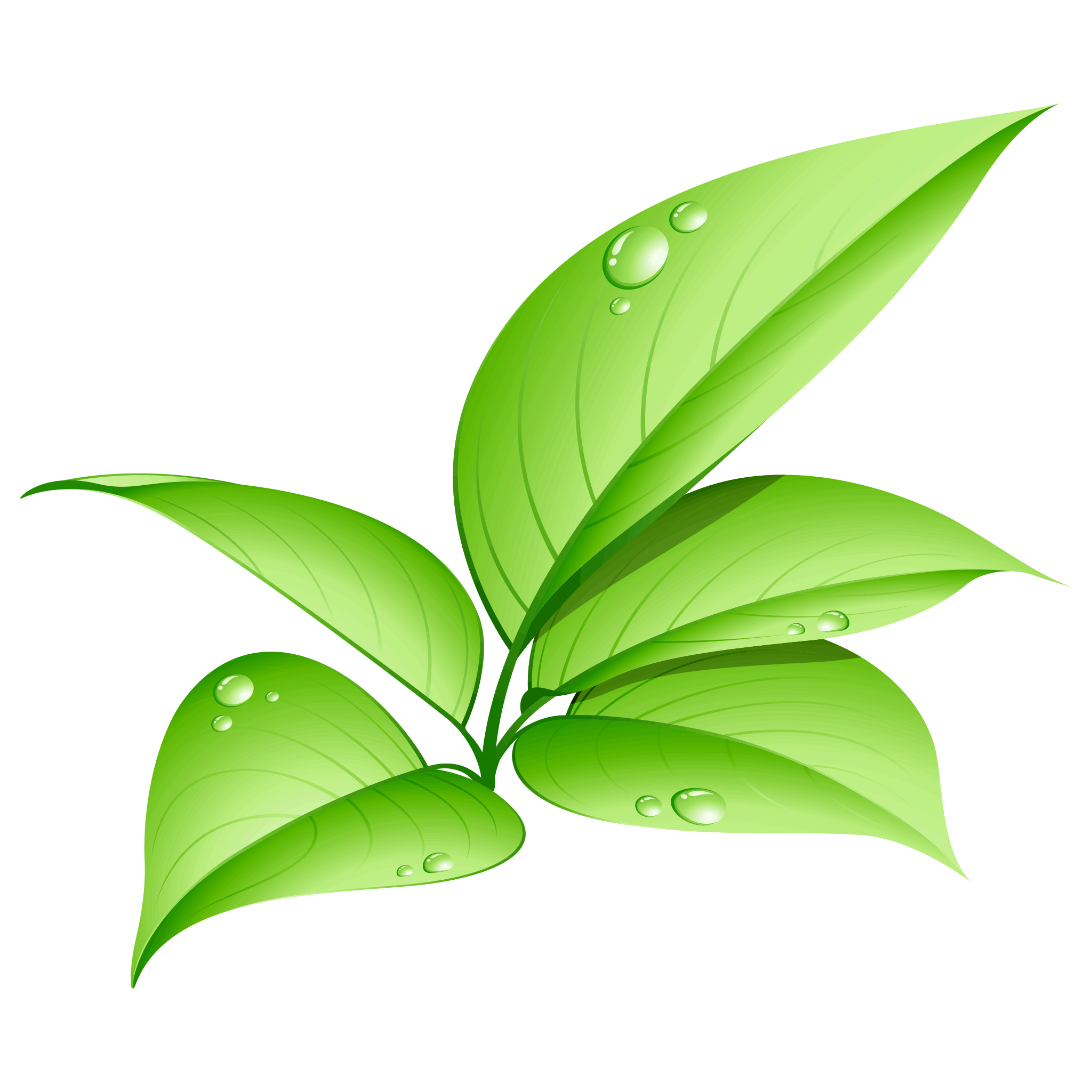 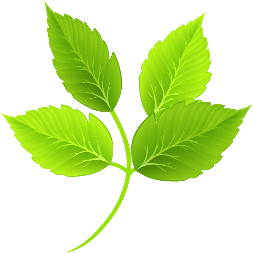 1. Từ đầu đến “Xanh non”
4. Còn lại
Tả quả na
Giới thiệu vườn na
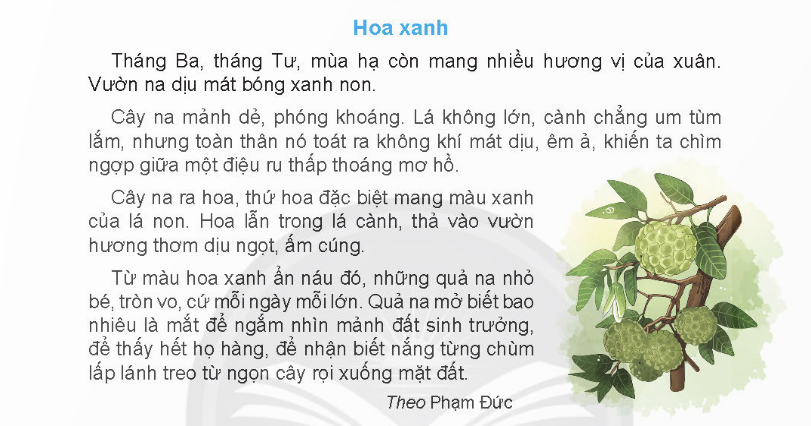 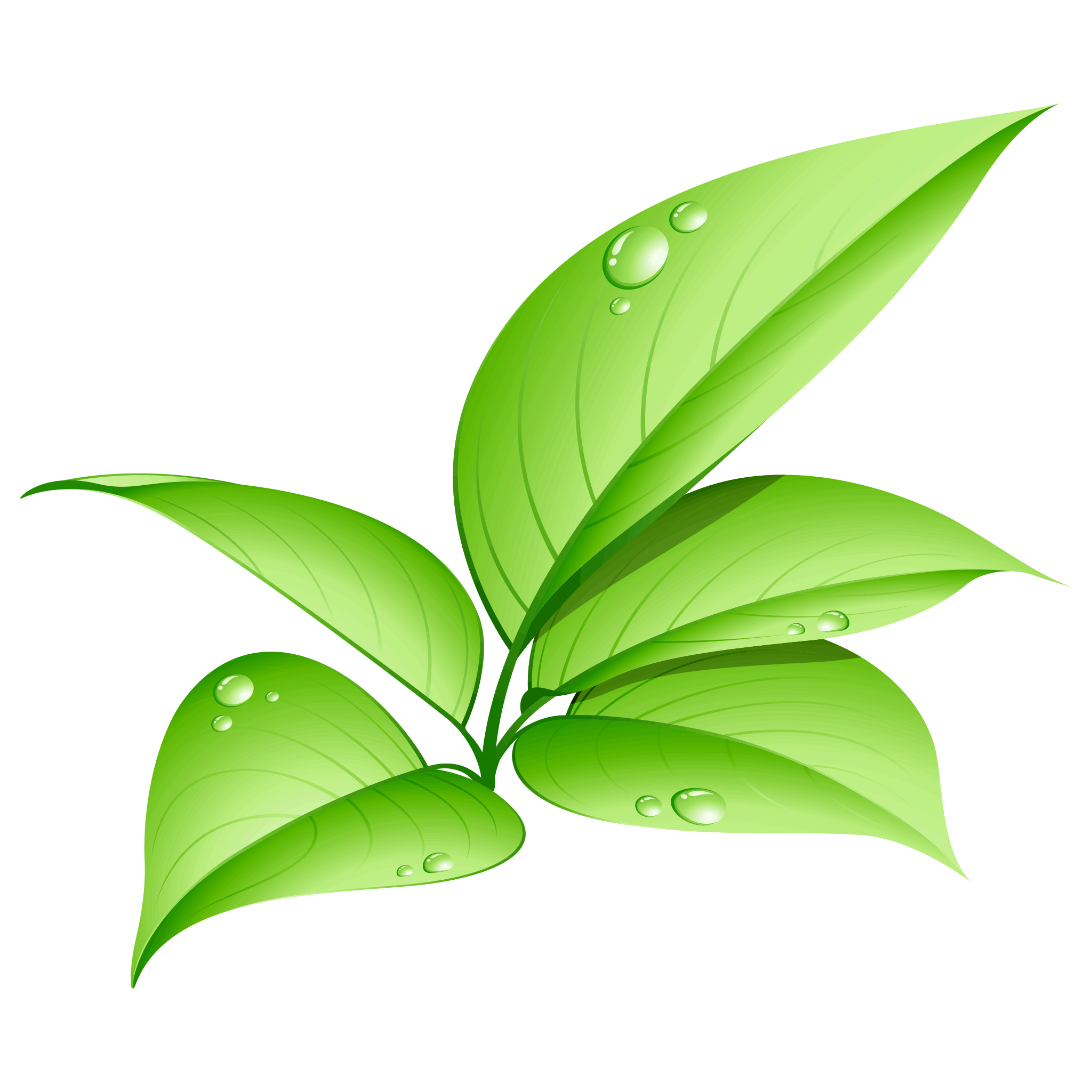 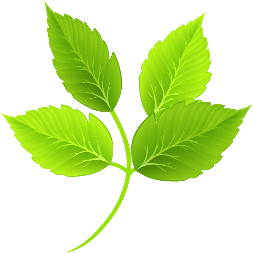 Tả thân cây, cành, lá na
Tả hoa na
2. Tiếp theo đến “mơ hồ”
3. Tiếp theo đến “ấm cúng”
Thảo luận nhóm đôi
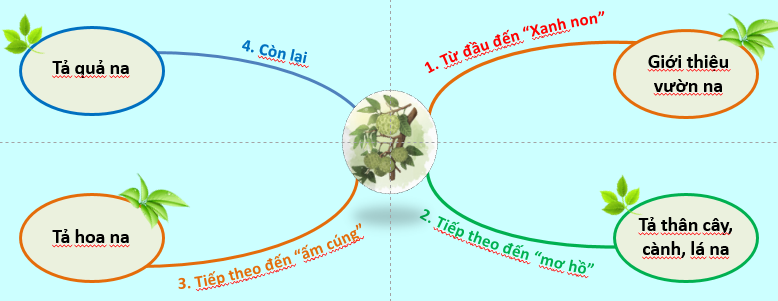 b. Tác giả miêu tả những bộ phận nào của cây na?
Trình bày trước lớp
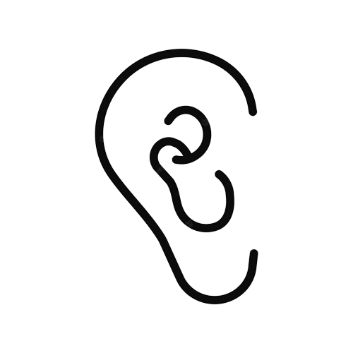 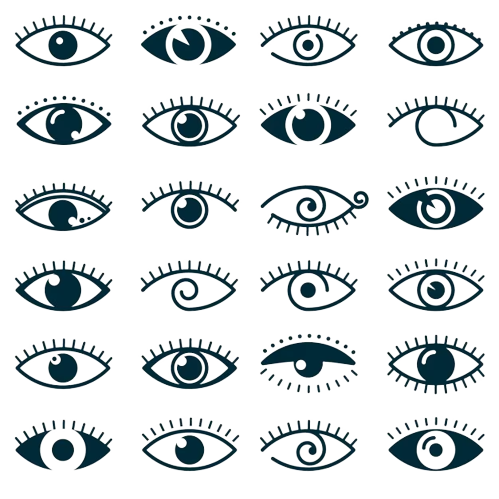 Mắt dõi
Tai nghe
Cùng nhau nhận xét
b. Tác giả miêu tả những bộ phận nào của cây na?
Hoa
Thân cây
Cành, lá
Quả



Cùng nêu cảm nhận
c. Theo em, tác giả có thể viết thêm vào bài văn điều gì?
Kỉ niệm
Tình cảm, cảm xúc
Ấn tượng đặc biệt
Thảo luận nhóm 4
2. Trao đổi với bạn
a. Bài văn miêu tả cây cối thường gồm những phần nào?
b. Theo em, ngoài trình tự miêu tả như ở bài “Hoa xanh”, còn có thể miêu tả theo trình tự nào khác?
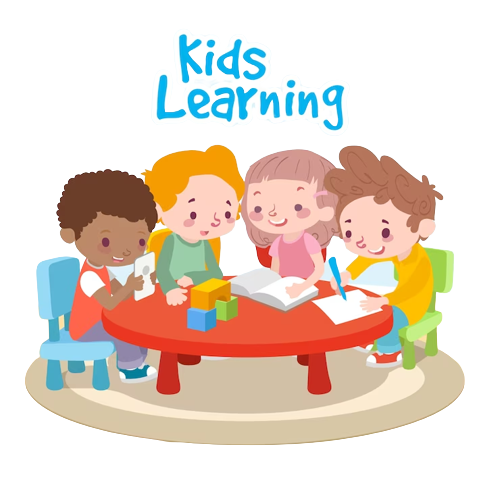 c. Sau khi tả các bộ phận của cây, người ta có thể viết thêm điều gì?
Trình bày trước lớp
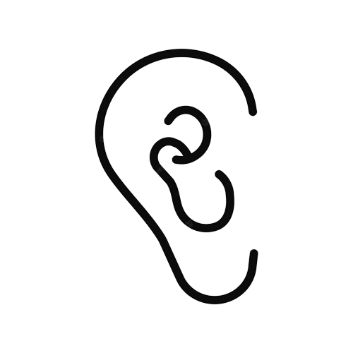 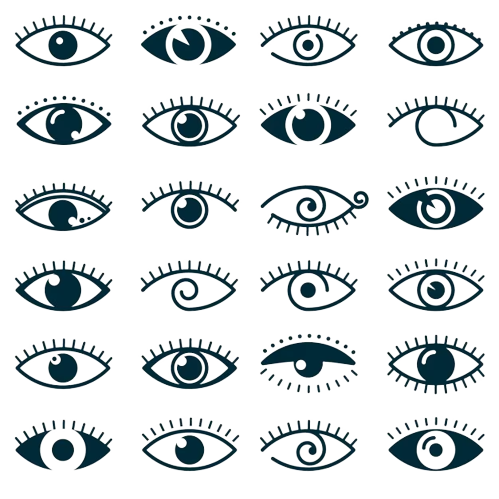 Mắt dõi
Tai nghe
Theo em, bài văn kể chuyện thường gồm mấy phần? Mỗi phần có nhiệm vụ gì?
b. Tả cây theo từng khoảng thời gian cây phát triển hoặc tả bộ phận gây ấn tượng rồi mới miêu tả các bộ phận khác của cây.
c. Nêu lợi ích của cây, ấn tượng đặc biệt hoặc tình cảm, cảm xúc,... hoặc liên hệ với người, vật, .. có liên quan.
a. Mở bài, Thân bài, Kết bài
2. Trao đổi với bạn
Cùng nhau nhận xét
Ghi nhớ
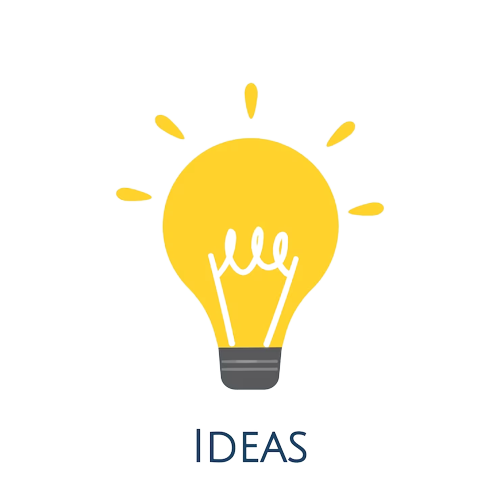 Bài văn miêu tả cây cối thuờng gồm 3 phần:
1. Mở bài: Giới thiệu chung về cây.
2. Thân bài: Tả từng bộ phận của cây hoặc tả từng thời kì phát triển của cây.
3. Kết bài: Bài tỏ tình cảm, cảm xúc, ... hoặc liên hệ với người, vật, … có liên quan.
Luyện tập xác định trình tự miêu tả trong  bài văn miêu tả cây cối
z
3. Đọc đoạn văn sau và trả lời câu hỏi:
Lá bàng
Có những cây mùa nào cũng đẹp như cây bàng. Mùa xuân, lá bàng mới nảy trông như những ngọn lửa xanh. Sang hè, lá lên thật dày, ánh sáng xuyên qua chỉ còn là màu ngọc bích. Khi lá bàng ngả sang màu lục, ấy là mùa thu. Sang đến những ngày cuối đông, mùa của lá rụng, nó lại có vẻ đẹp riêng. Những lá bàng mùa đông đỏ như đồng ấy, tôi có thể nhìn cả ngày không chán. Năm nào tôi cũng chọn lấy mấy lá thật đẹp về phủ một lớp dầu mỏng, bày lên bàn viết. Bạn có biết nó gợi lên chất liệu gì không? Chất sơn mài.
Đoàn Giỏi
Thảo luận nhóm đôi
a. Tác giả tả cây bàng theo trình tự nào?
b. Theo em, trình tự miêu tả ấy có phù hợp để tả lá cây bàng không? Vì sao?
Trình bày trước lớp
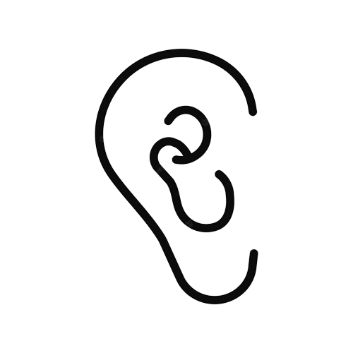 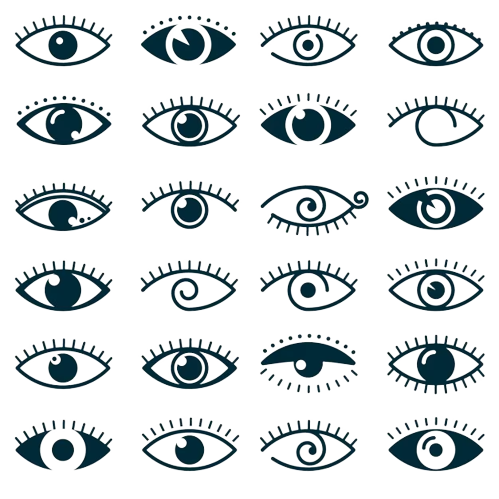 Mắt dõi
Tai nghe
Cùng nhau nhận xét
a. Tác giả tả cây bàng theo trình tự nào?
1
2
Mùa xuân: Lá bàng mới nảy, xanh non
Mùa hè: lá lên dày, xanh ngọc bích
Tả lá bàng theo trình tự thời gian – theo từng thời kì phát triển của cây.
4
3
Mùa thu: lá màu lục (xanh đậm)
Mùa đông: lá màu đỏ
b. Theo em, trình tự miêu tả ấy có phù hợp để tả lá cây bàng không? Vì sao?
Trình tự hoàn toàn phù hợp để tả lá bàng vì tả theo từng thời kì sẽ nêu được điểm độc đáo của lá cây bàng so với những cây khác.
Trình tự hoàn toàn phù hợp để tả lá bàng vì tả theo từng thời kì sẽ nêu được điểm độc đáo của lá cây bàng so với những cây khác.
VẬN DỤNG
Em sắm vai
z
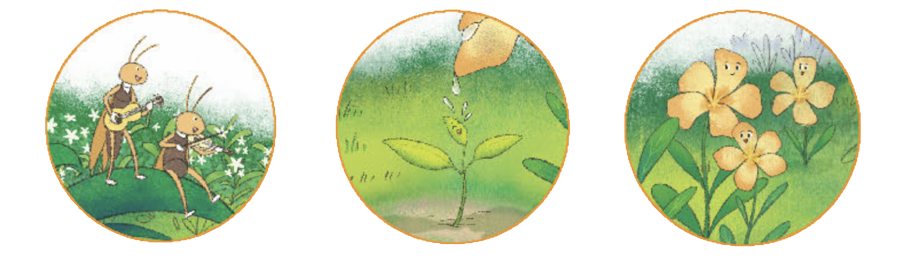 z
Đóng vai bồ công anh, những chú dế, hoa lá và giọt sương để chào hỏi, làm quen.
Thực hiện sắm vai trong nhóm 4
Trình bày trước lớp
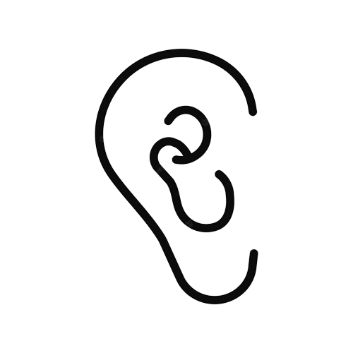 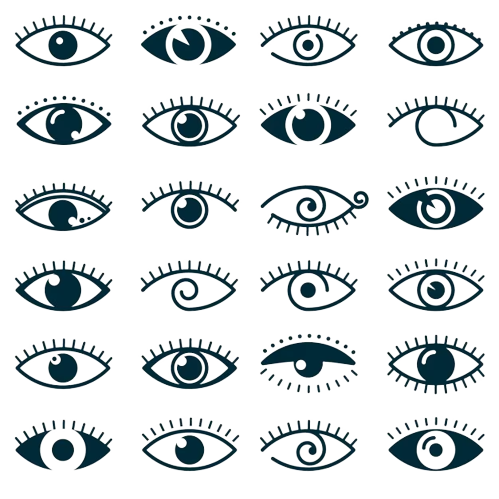 Mắt dõi
Tai nghe
Cùng nhau nhận xét
Dặn dò
GV viết vào đây
GV viết vào đây
GV viết vào đây
GV viết vào đây
Tạm biệt và hẹn gặp lại!